স্বাগতম ও শুভেচ্ছা
পরিচিতি
মোসাঃ মিনোয়ারা বেগম
প্রভাষক
ব্যবস্থাপনা বিভাগ
চান্দিনা মহিলা বিশ্ববিদ্যালয় কলেজ
চান্দিনা কুমিল্লা।
বিষয়ঃ
ব্যবস্থাপনা নীতিমালা
সম্মানঃ ১ম বর্ষ
এসো আমরা কিছু ছবি পর্যবেক্ষণ করি
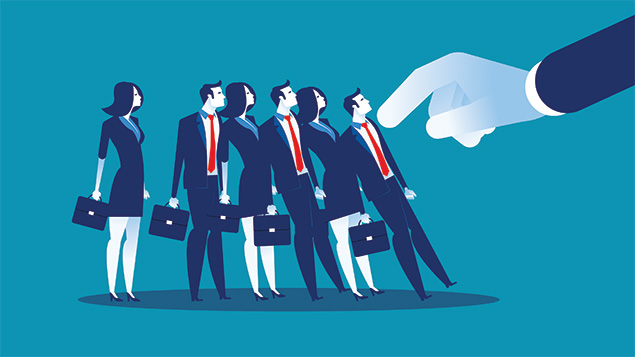 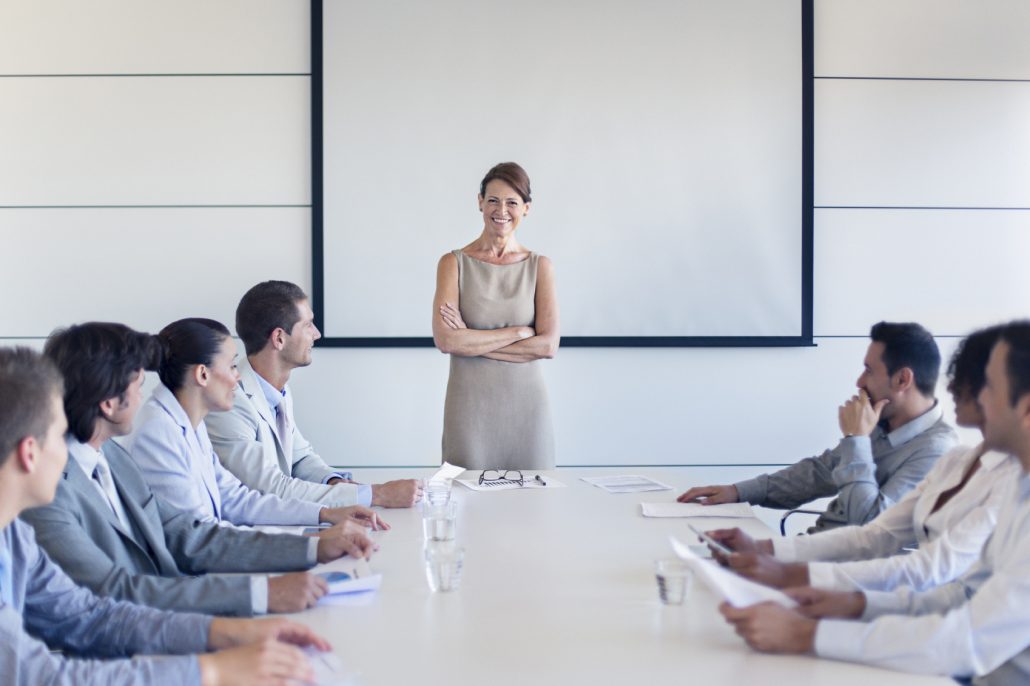 Good management
Bad management
পাঠ ঘোষনা
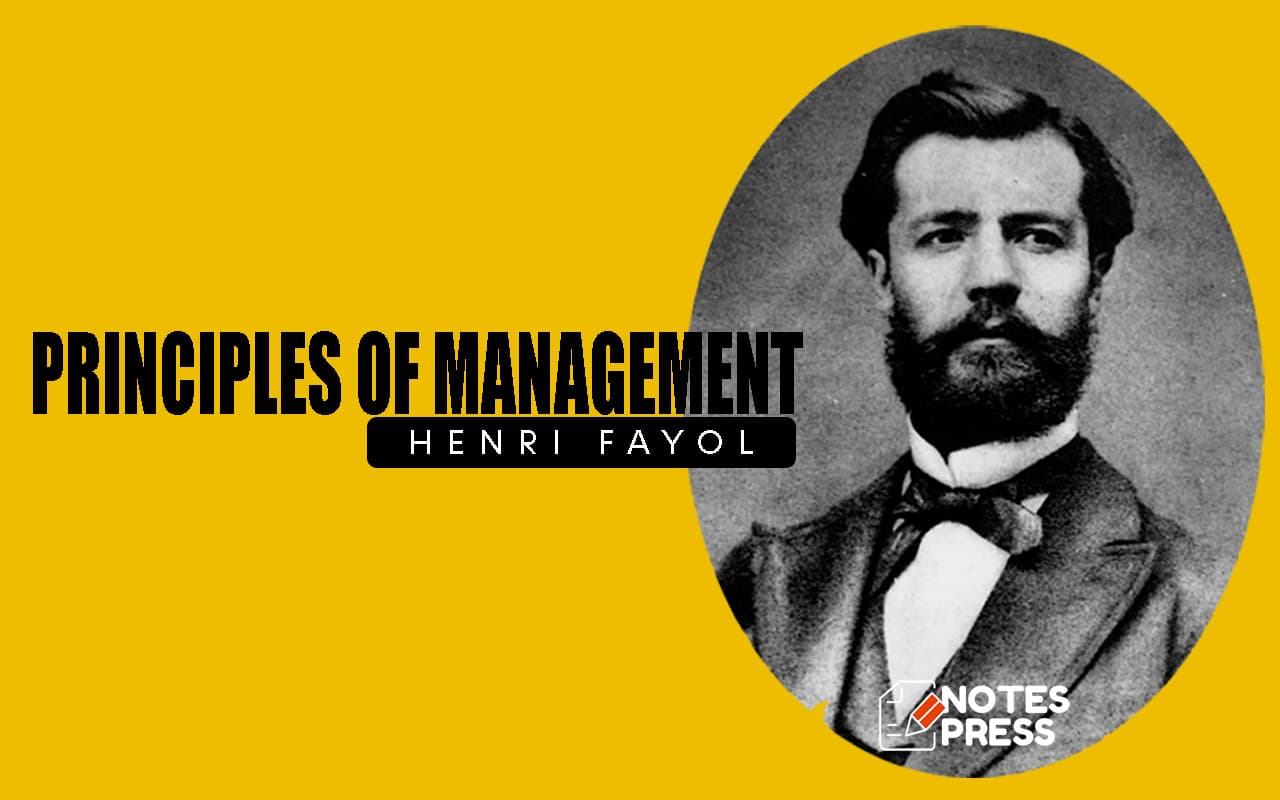 আধুনিক  ব্যবস্থাপনার জনক –হেনরি ফেয়ল
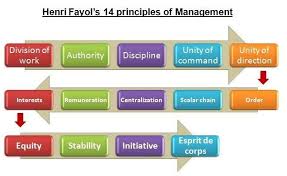 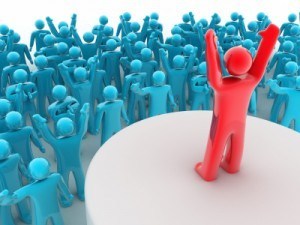 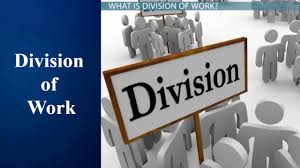 Division of work
Authority
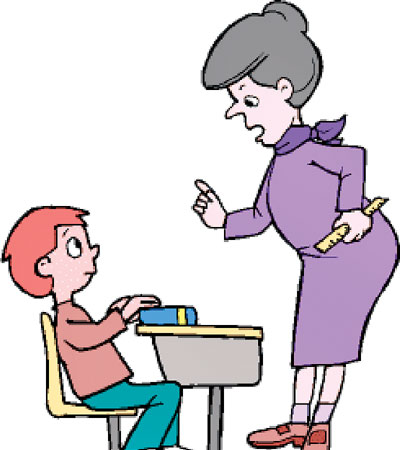 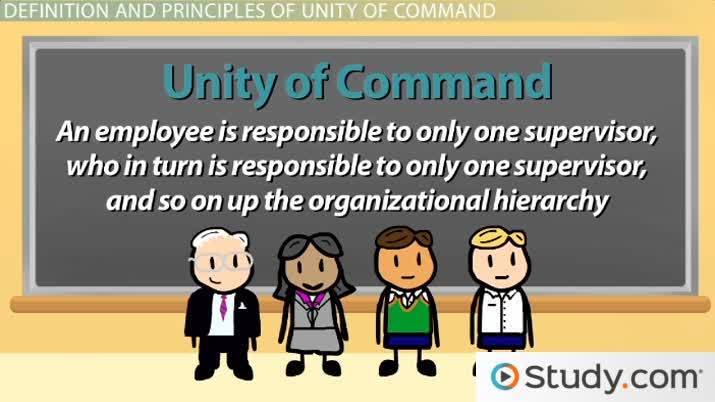 Discipline
Unity of command
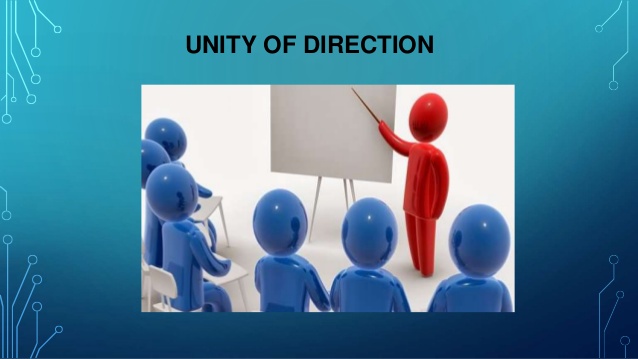 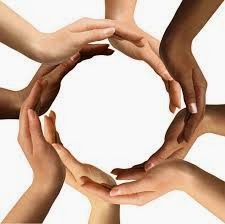 Subordination of individual intersts
Unity of direction
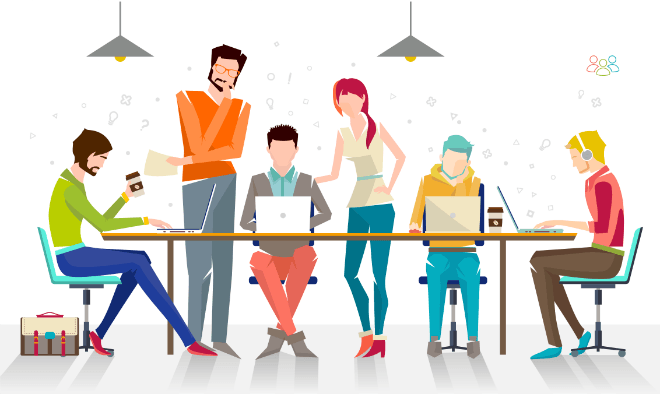 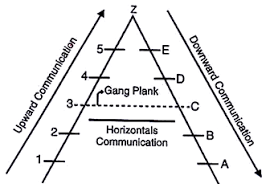 Espritde crops
Scalar chain
শিখনফলঃ
এই পাঠ শেষে শিক্ষার্থীরা…

ব্যবস্থাপনা কি বলতে পারবে।
ব্যবস্থাপনার নীতিসমূহ কি বলতে পারবে।
হেনরি ফেয়লের ১৪টি নীতি ব্যাখ্যা করতে পারবে।
শিখন শেখানো কার্যক্রম
আলোচনা
ক
খ
গ
দলীয় কাজঃ
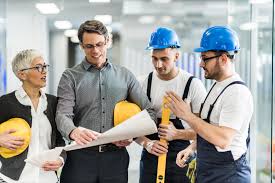 মূল্যায়ন
বাড়ীর কাজ
ধন্যবাদ সবাইকে